Выступление врача-диетолога
Супы и вермишели быстрого приготовления, каши – минутки, чипсы, сухарики, бульонные кубики – все эти продукты содержат в своём Глютамат натрия – усилитель вкуса, действует почти как наркотик
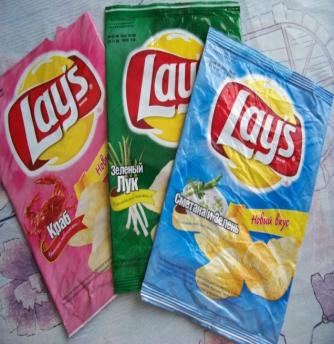 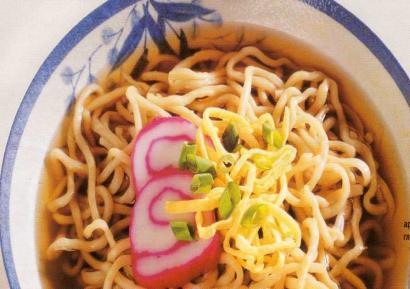 Нитриты и нитраты натрия Е 250 и Е 251 используются в мясных и колбасных изделиях – вызывают аллергические реакции, головную боль, печёночные колики, раздражительность
Серьёзные претензии предъявляются к подсластителю аспартаму, который входит в состав сладких газированных напитков. При 30 градусах аспартам начинает распадаться на метанол и формальдегид, который считается канцерогеном.
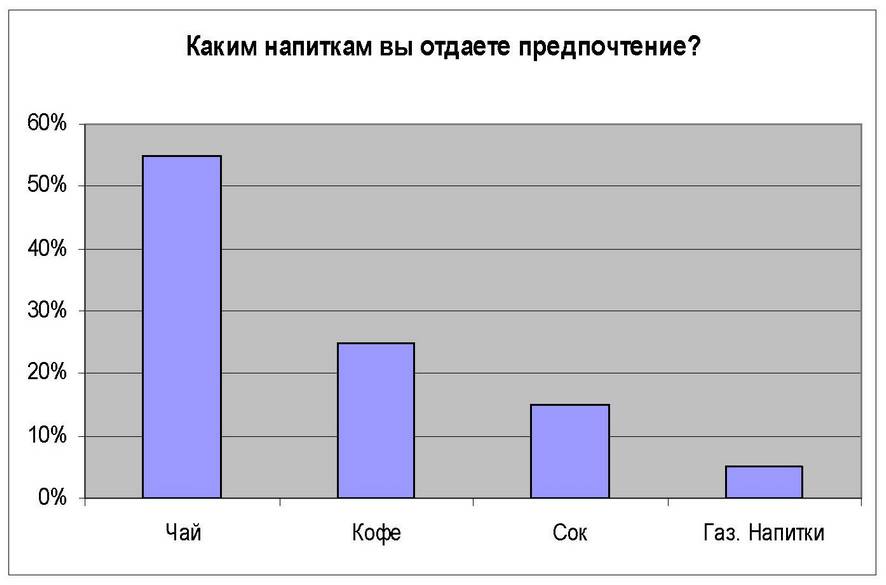 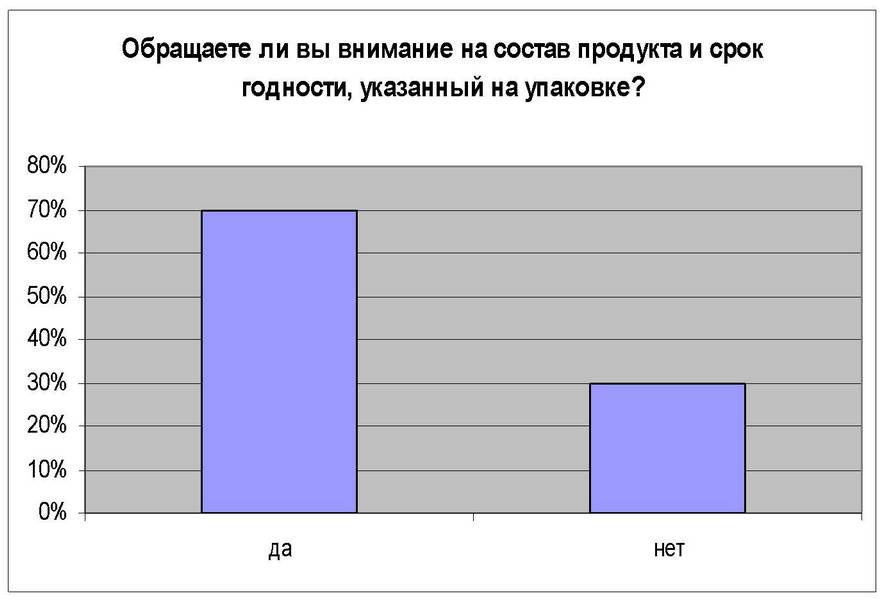 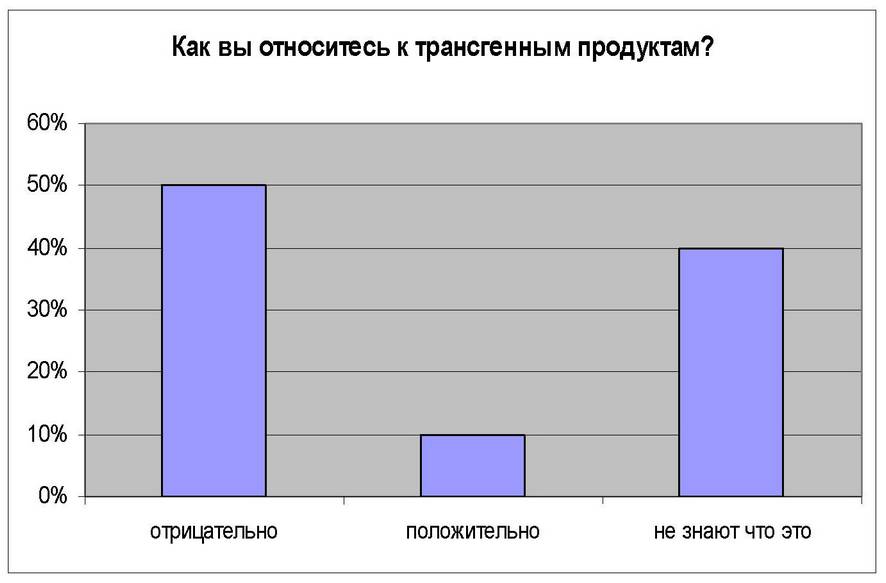